“The degrees of comparison of adjectives and adverbs”
Выполнила: Сайтакова Л.Р
Гимназия №126
Describe and compare The first table is big. The second table is biggerThe third table is the biggest.
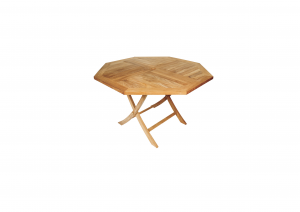 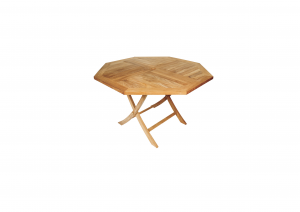 Прилагательные в английском языке не изменяются по числам и падежам, но, как и  в русском языке имеют 

положительную (the Positive Degree), 
сравнительную (the Comparative Degree) превосходную (the Superlative Degree) степень сравнения
Однако далеко не все прилагательные могут «сравниваться»: такая привилегия закреплена только за качественными – то есть, такими, которые обозначают определенные качества предмета: красоту, величину, ширину и так далее.
Способы образования степеней сравнения в английском языке зависят от количества слогов в именах прилагательных.
Прилагательные делятся на две группы:
Одно и двусложные (слово состоит из одного или двух слогов)
old, happy, strong
Многосложные (слово состоит из трёх и более слогов)
dangerous, beautiful, interesting
При сравнении одного предмета с другим после прилагательного употребляется союз than – чем 
                         This book  is smaller than that one.




Уменьшение и увеличение качества выражается с  помощью less… than и more … than 

This book is more interesting than that one.
As…..as
При сравнении двух предметов или лиц, обладающих одинаковыми качествами, часто употребляется конструкция as…as ( такой же…как). Прилагательное ставится между as и as. 
She is  as dirty as Paul.
Not so (As)…..as
При сравнении двух предметов или лиц, обладающих неодинаковыми качествами, часто употребляется конструкция 
( не такой же…как). Прилагательное ставится между not so  (as) и as.
This house is   not so  (as) high as that one.
What word is missing?
Correct the mistakes.
. My mum is beautifulest.
2. We are the goodest friends.
3.My bag is biger than your bag.
3. Complete the sentences use comparative form
1. Helen’s car isn’t very big. She wants a ______ car.
2. You aren’t  very tall. Your brother is _______.
3. It isn’t warm today. Yesterday it was ________.
4. My chair isn’t comfortable. Your chair is ________________.
5. Your idea isn’t very good. My idea is ___________________.
Form the comparative and superlative forms
Slow, pretty, little, old, big, polite, good, many, expensive.
Complete the gapswith the correct form of the adjectives in brackets
1. Adam is twice …… as Sean (funny)
2. Actually, 7.30 is …… (early) I can meet you.
3. Harry is …….  (popular) boy in the school.
4. The …….  ( much) he said, the……. ( angry) I felt.
5. John isn’t …….. (good-looking) as his brother.
Thank you For attention